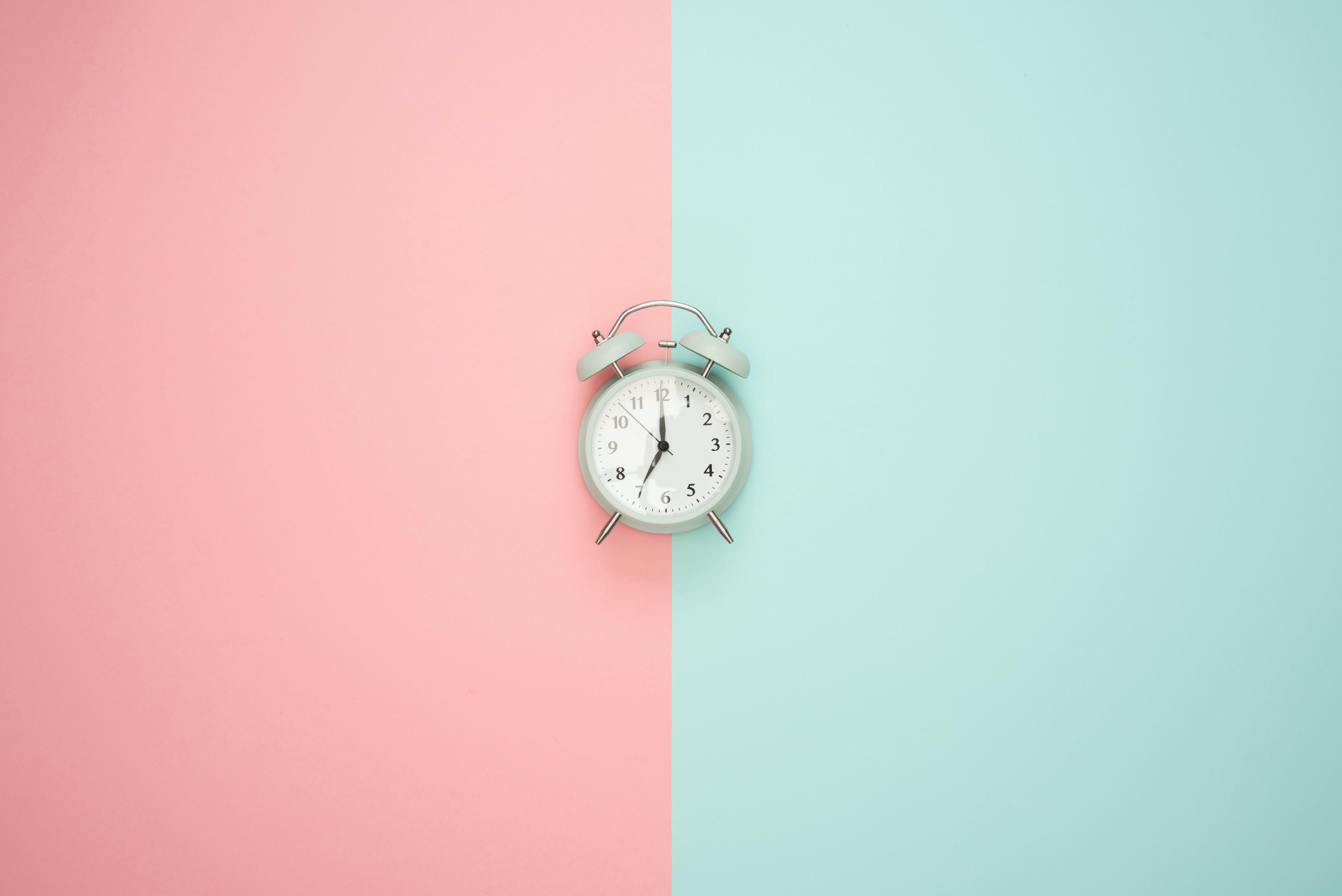 MURABBA NEDİR?edebiyatsultani.com
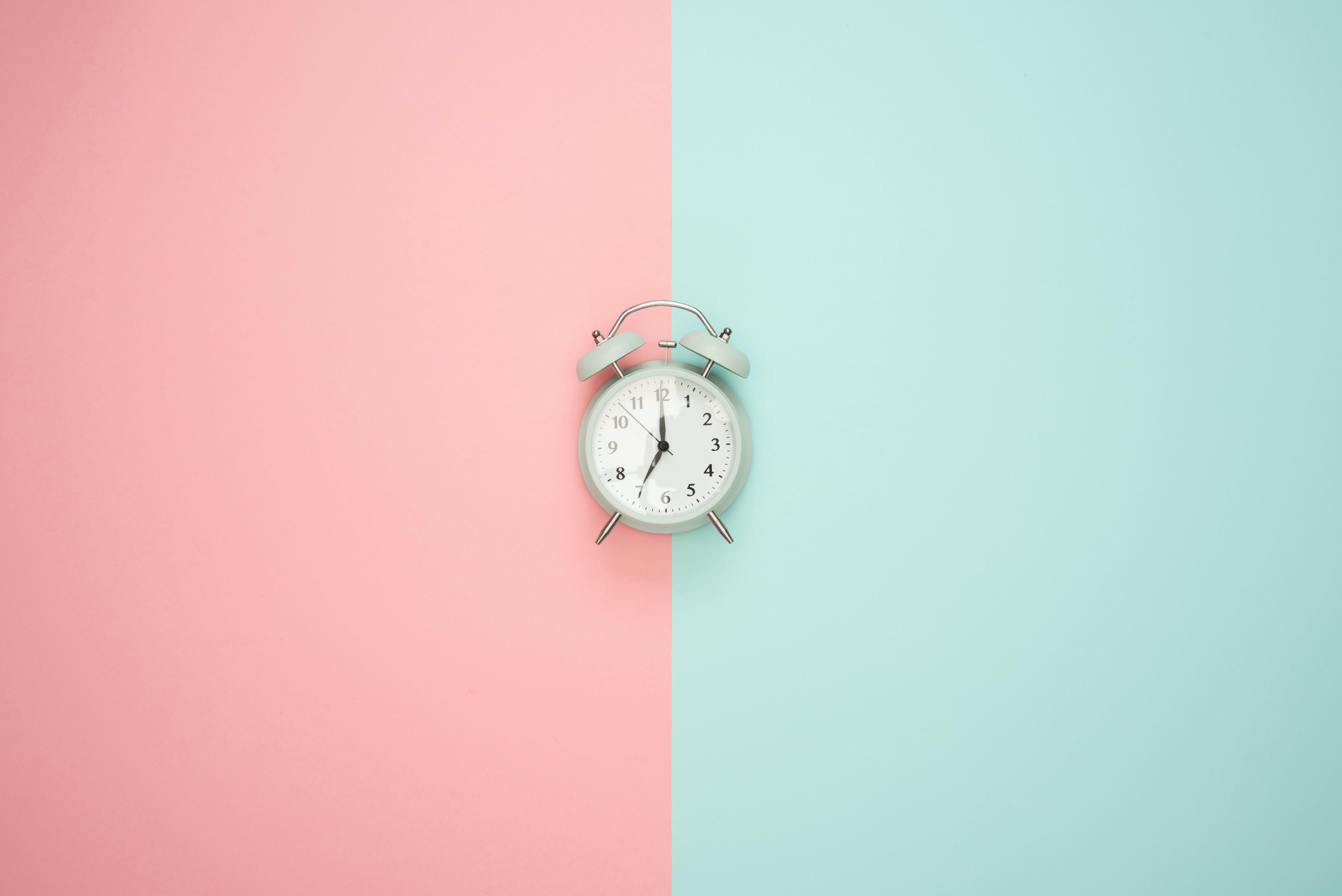 Divan edebiyatı nazım biçimidir.Kelime anlamı "dörtlük" demektir.
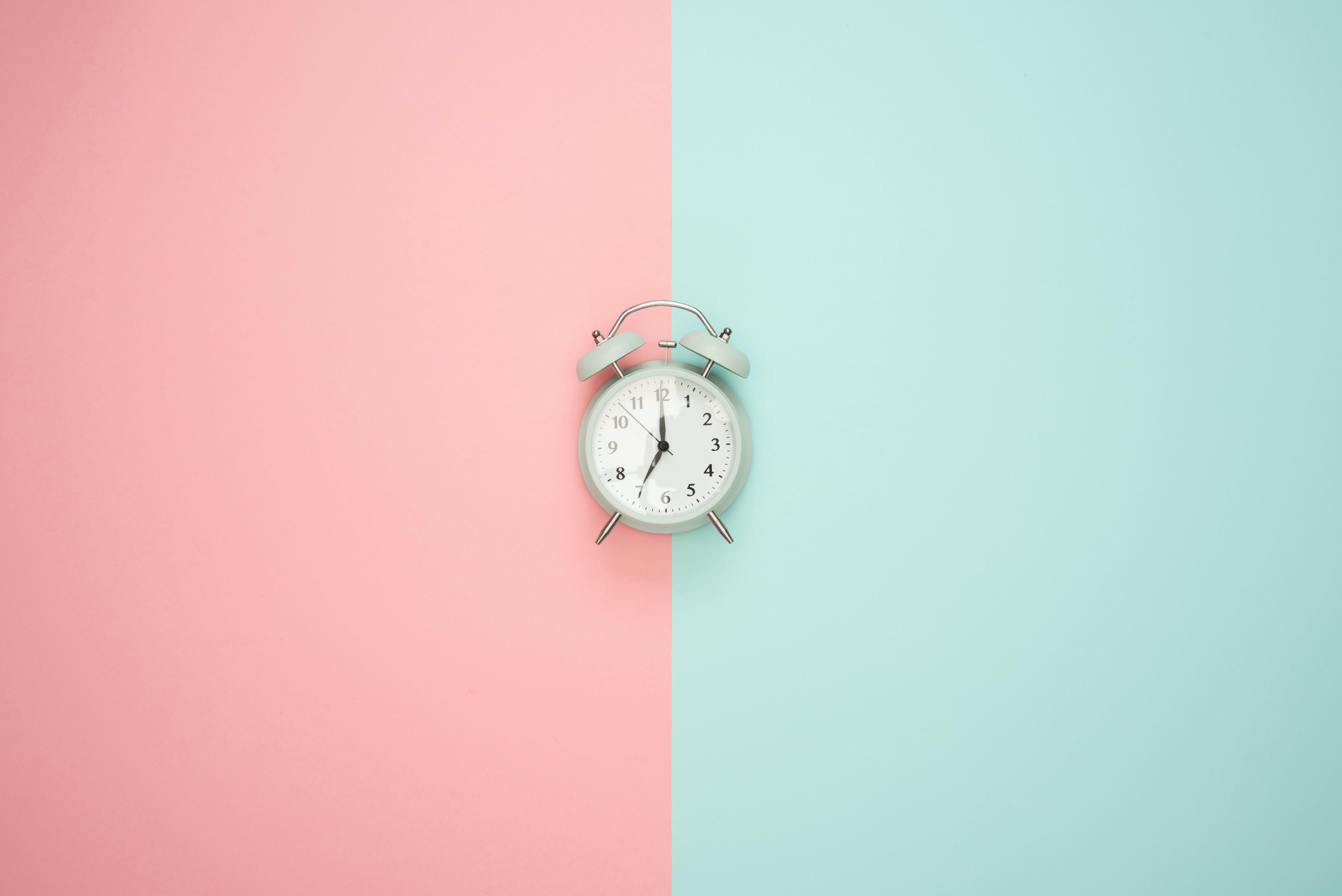 Murabba, bent adı verilen dört dizelik kıt'alardan oluşan nazım şeklidir.Aynı ölçüde dörder dizelik bentlerden oluşur.
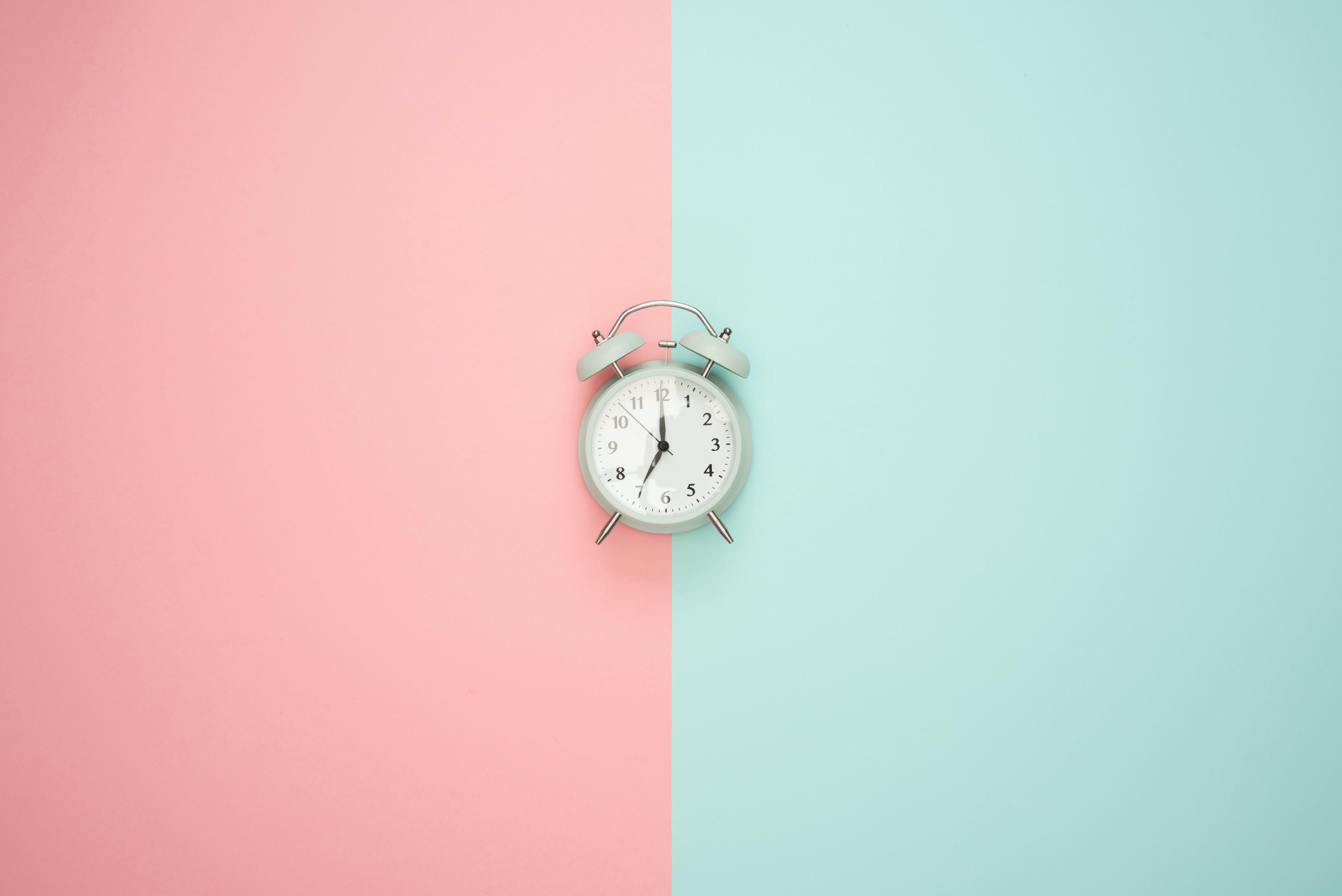 Her konuda  (Felsefi konular, aşk, dini ve didaktik konular) murabba yazılabilir.
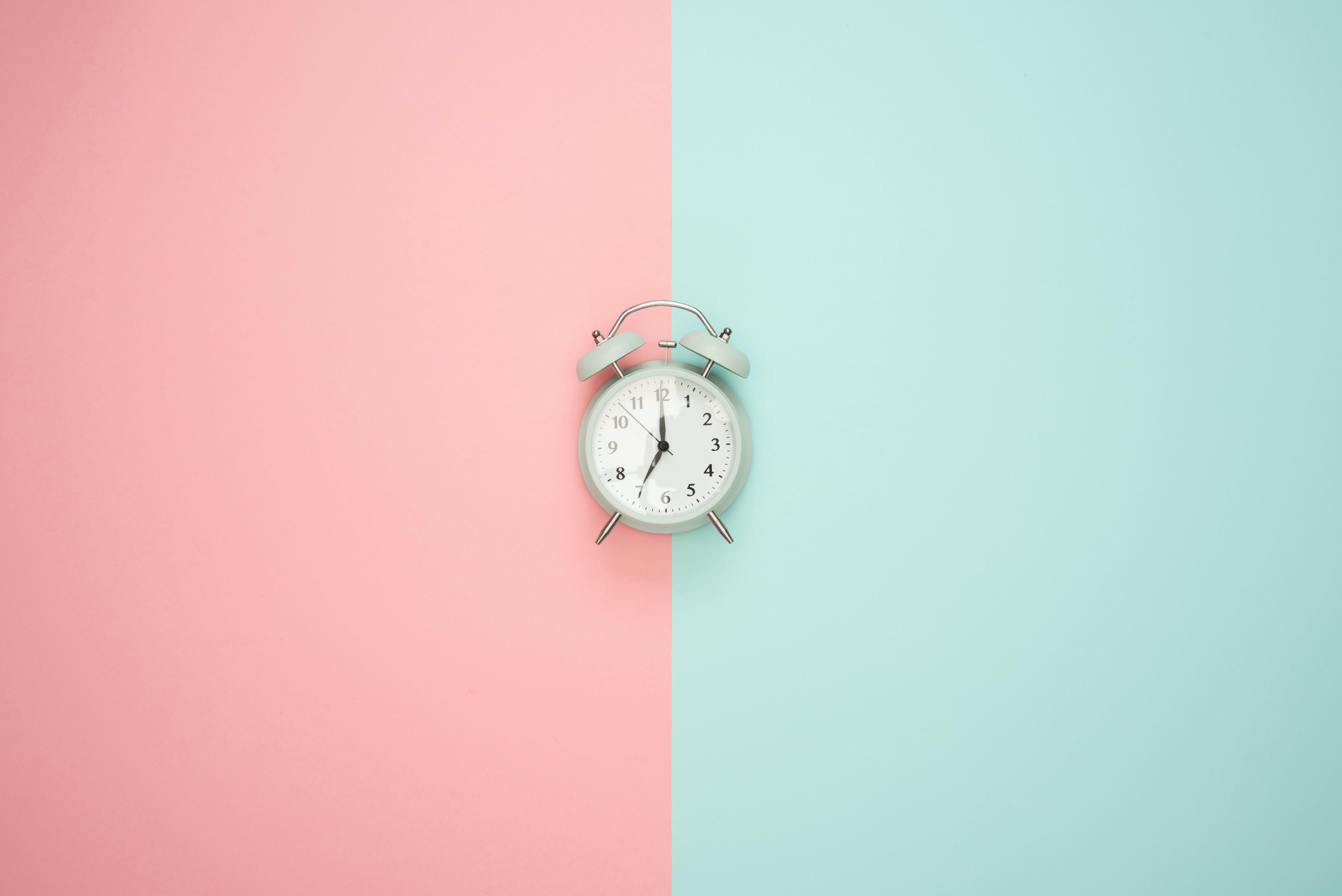 Övgü, yergi, manzum mektup, mersiye yazılırken murabba nazım şekli daha çok kullanılmıştır.
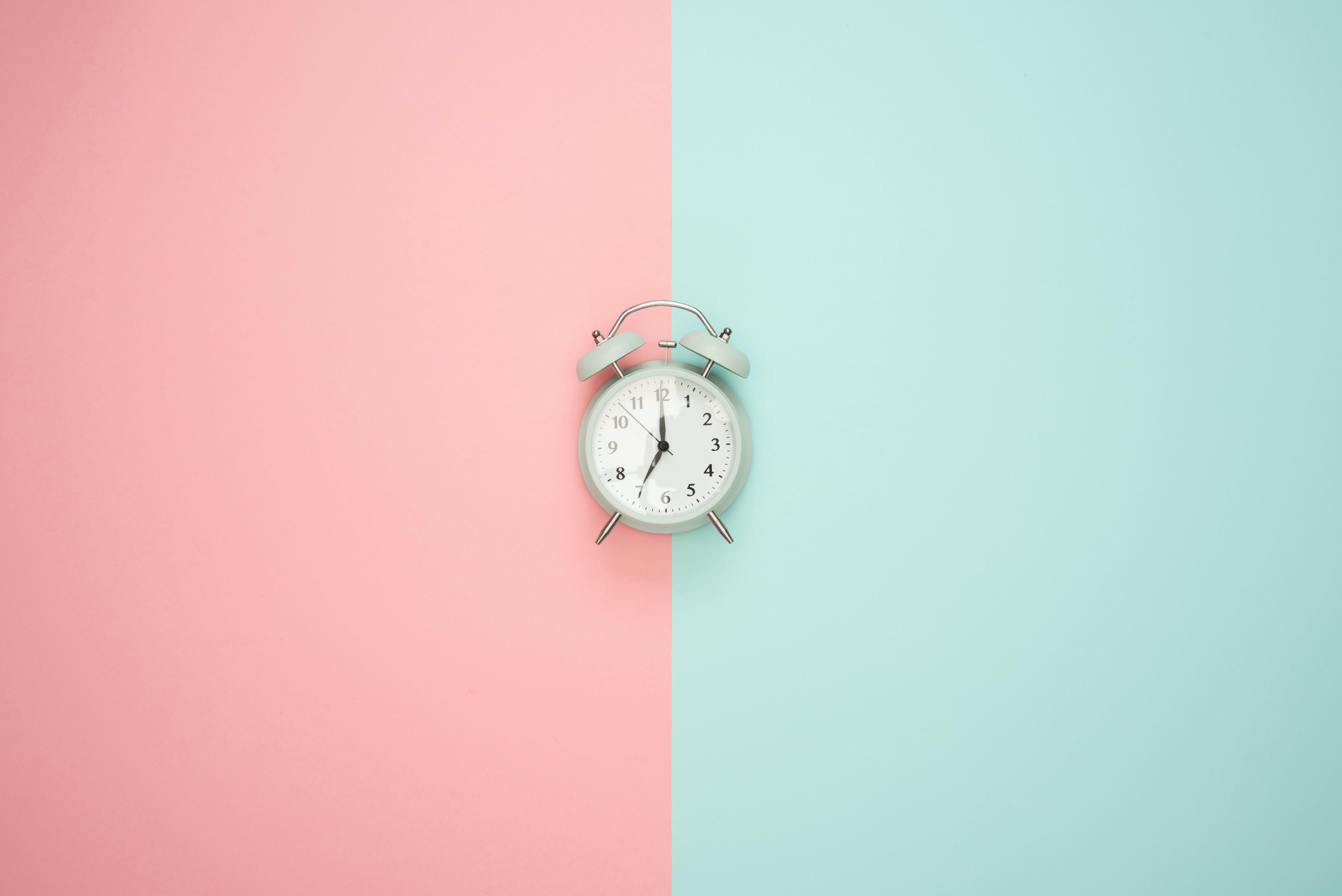 Murabbada ilk dörtlük kendi arasında kafiyelidir. Diğer dörtlükler ise 4. dize, 1. dörtlük ile kafiyelidir.(aaaa, bbba, ccca)
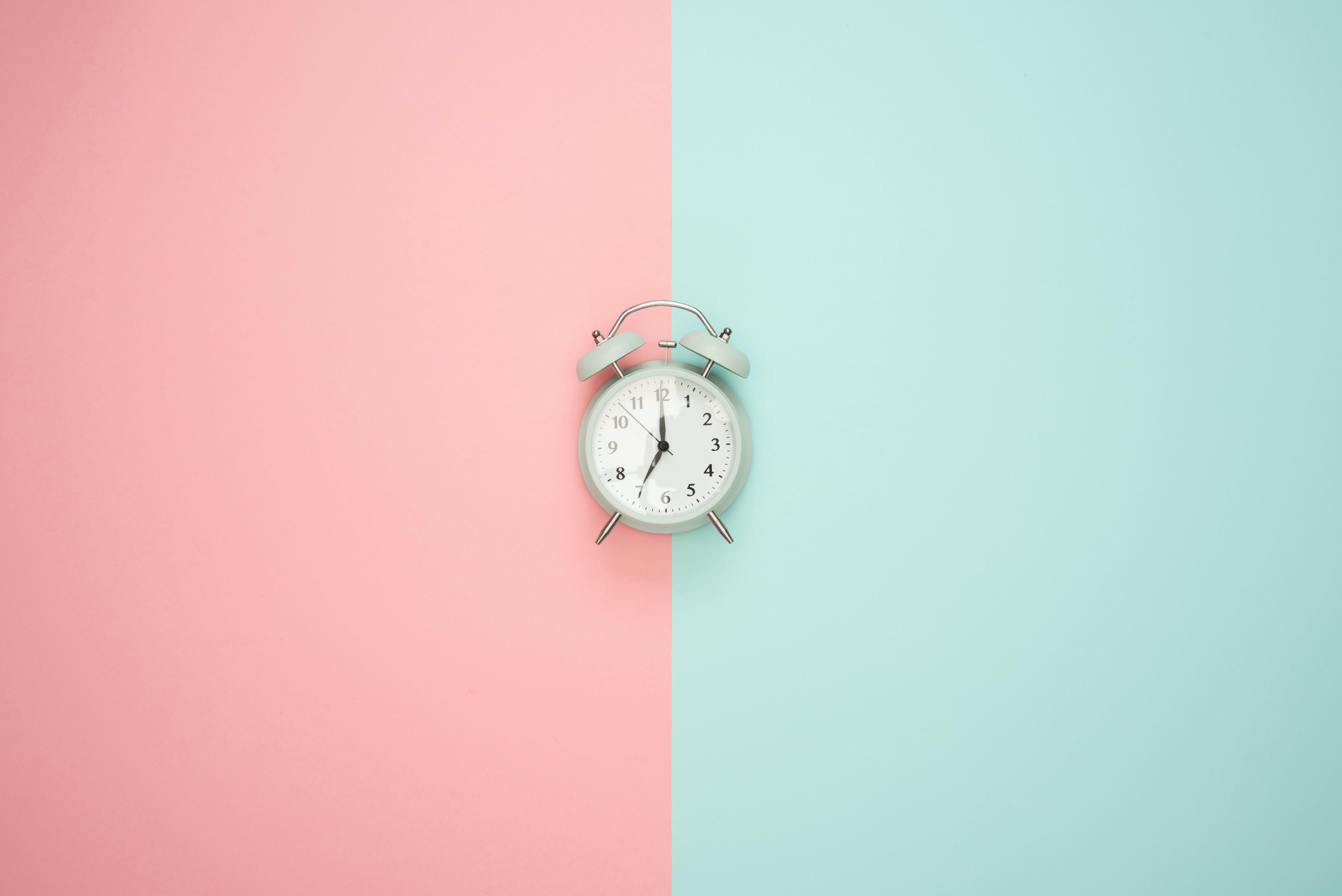 İlk bendi kafiyeli olmayan ya da sonraki bentlerde kafiyesi tekrarlanmayan murabbalar da vardır.
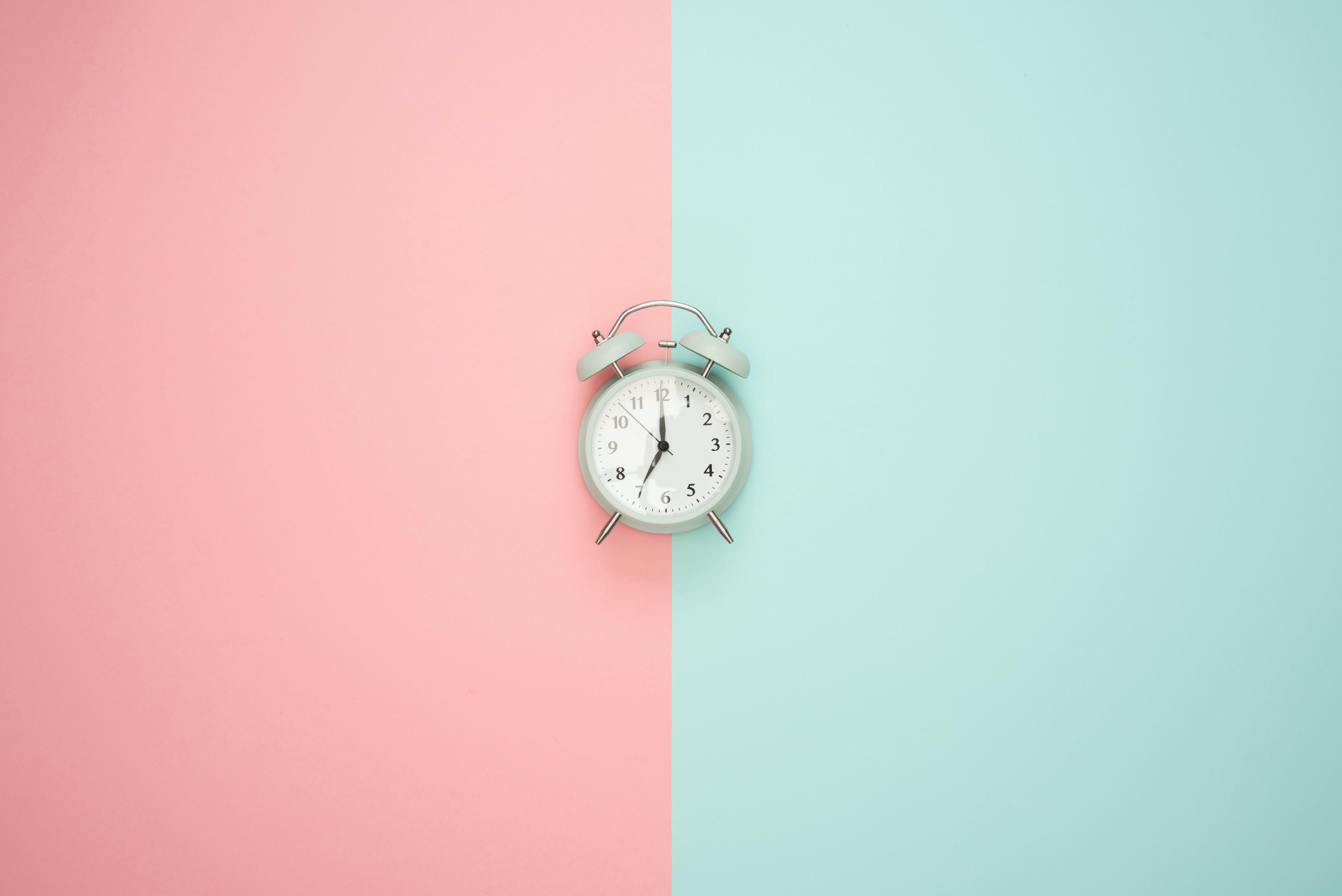 Dördüncü mısralar tekrarlanıyorsamütekerrir murabba tekrarlanmıyorsa müzdeviç murabba denir.
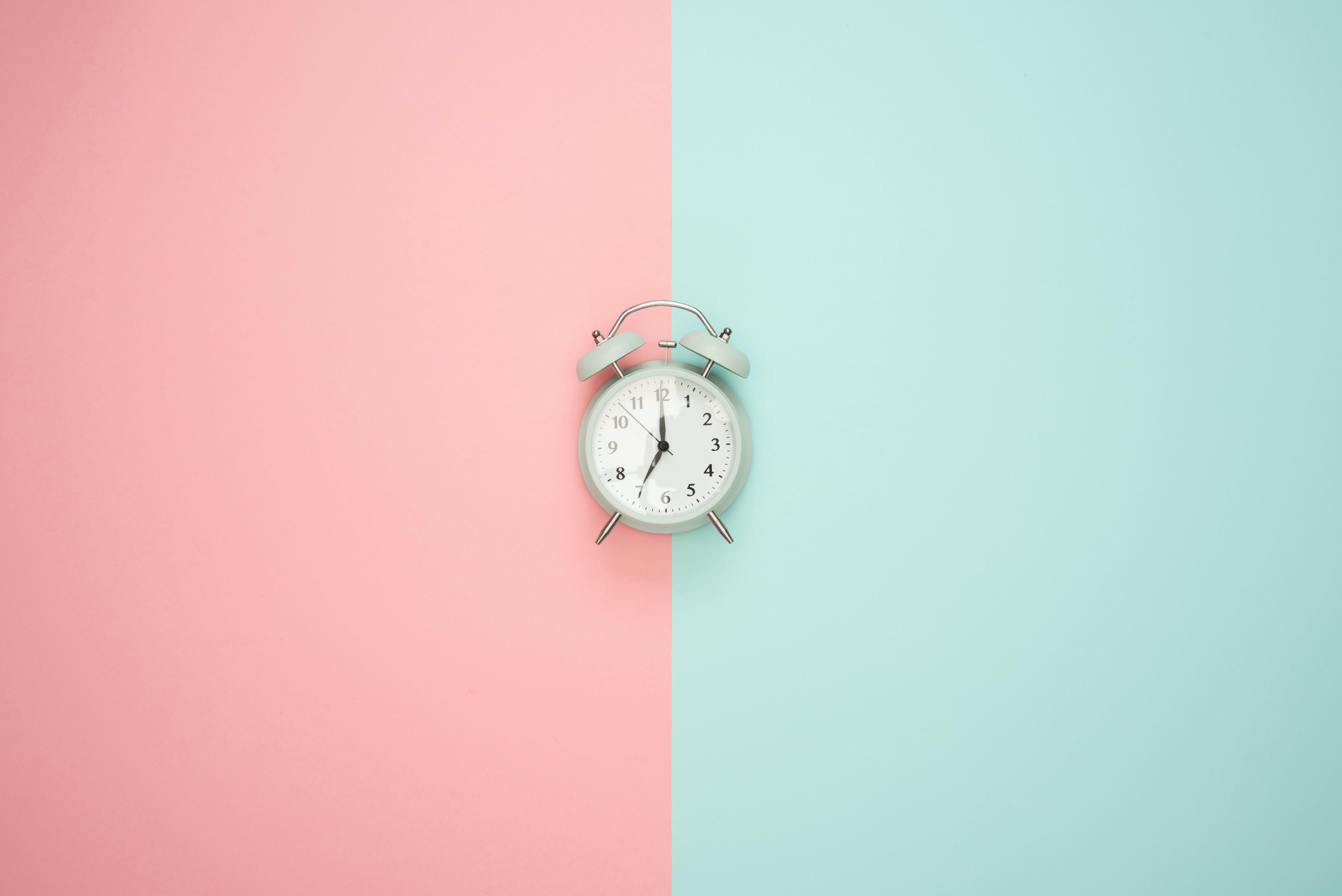 Genellikle 3 ile 7 dörtlükten oluşur.İran edebiyatından edebiyatımıza geçmiştir.
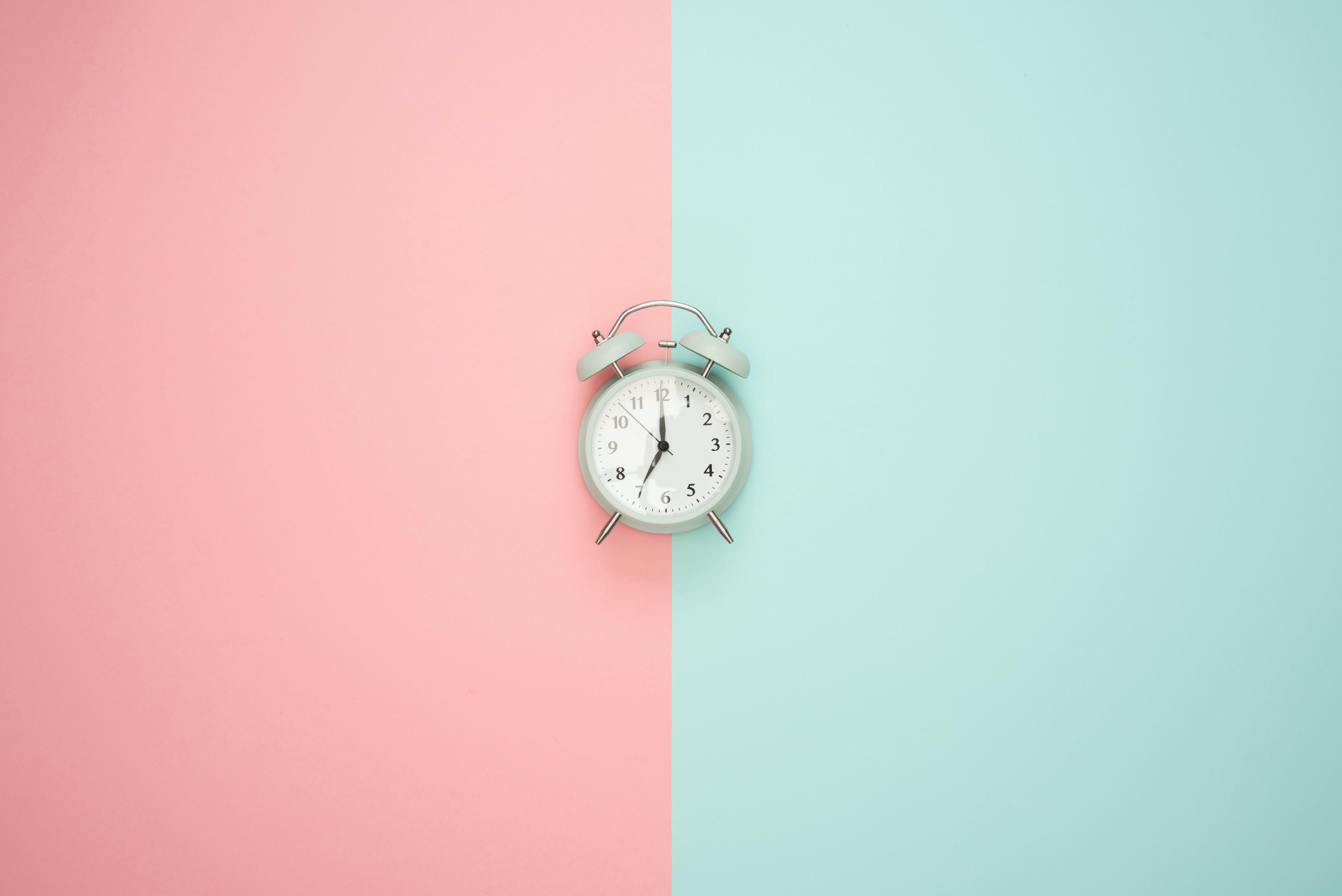 Murabbalarda daha ziyade “fâilâtün fâilâtün fâilâtün fâilün” veya “feilâtün feilâtün feilâtün feilün” gibi hece vezninin 4 + 4 + 4 + 3 = 15’li kalıbına 4 + 4 + 3 = 11’li kalıbına (feilâtün feilâtün feilün) uyan işlek kalıplar tercih edilmiştir.
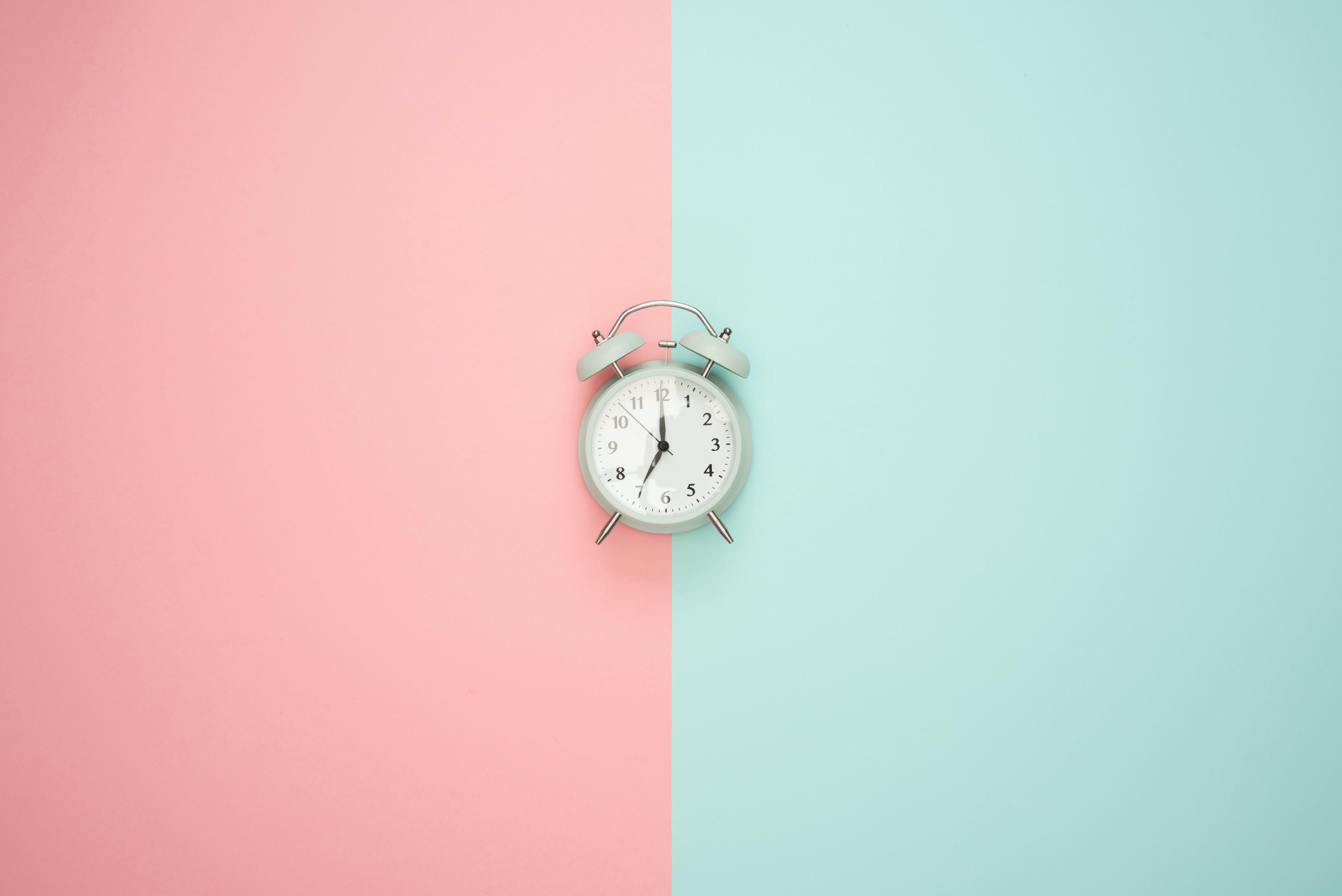 Bunun en önemli sebeplerinden biri, murabbanın eski Türk şiirindeki koşukla bunun halk şiirindeki uzantısı olan türkü veya koşmaya çok benzemesidir.
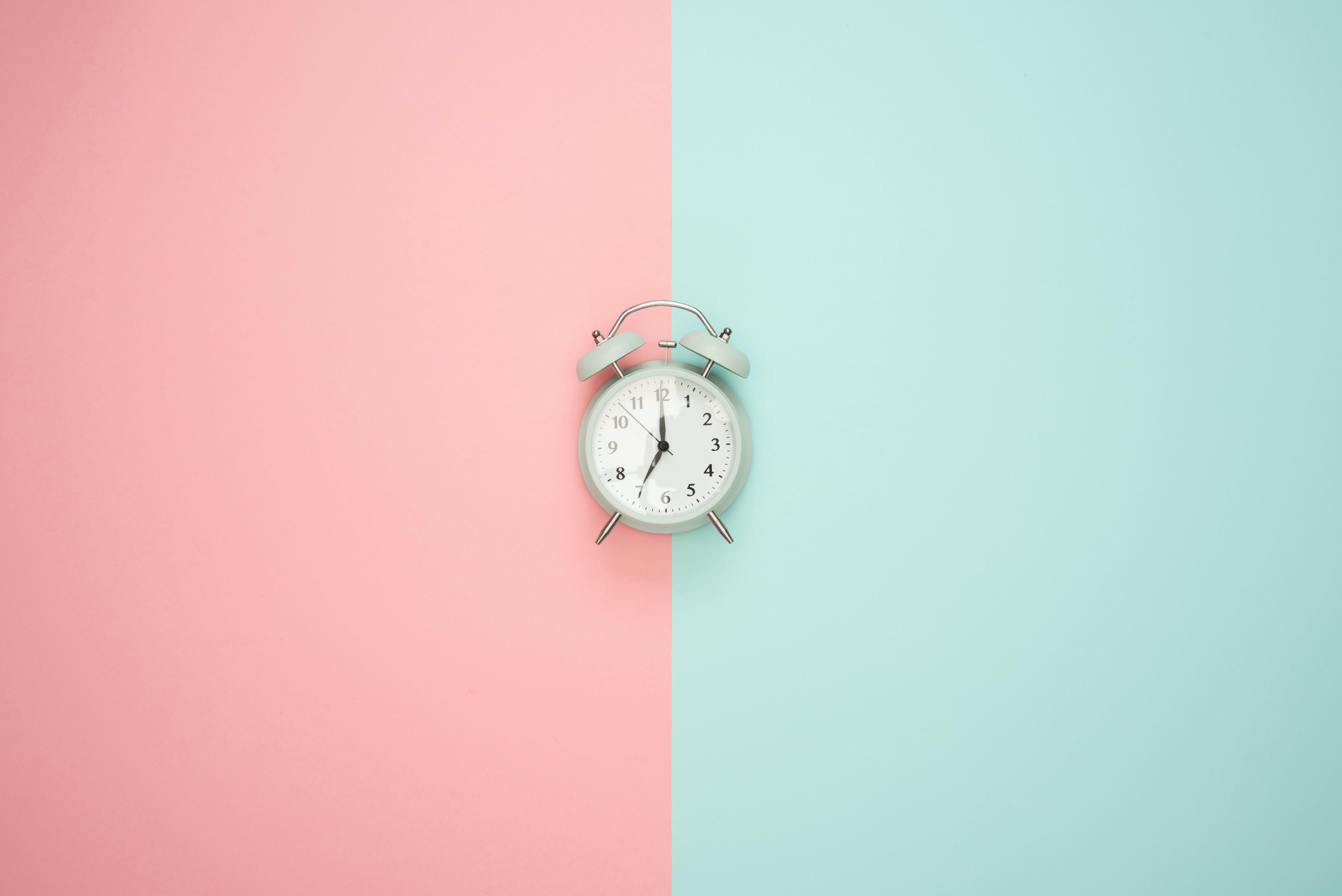 Halk şairleri aruzla şiir söyleyecekleri zaman mütekerrir murabba tarzını kullanmışlardır.
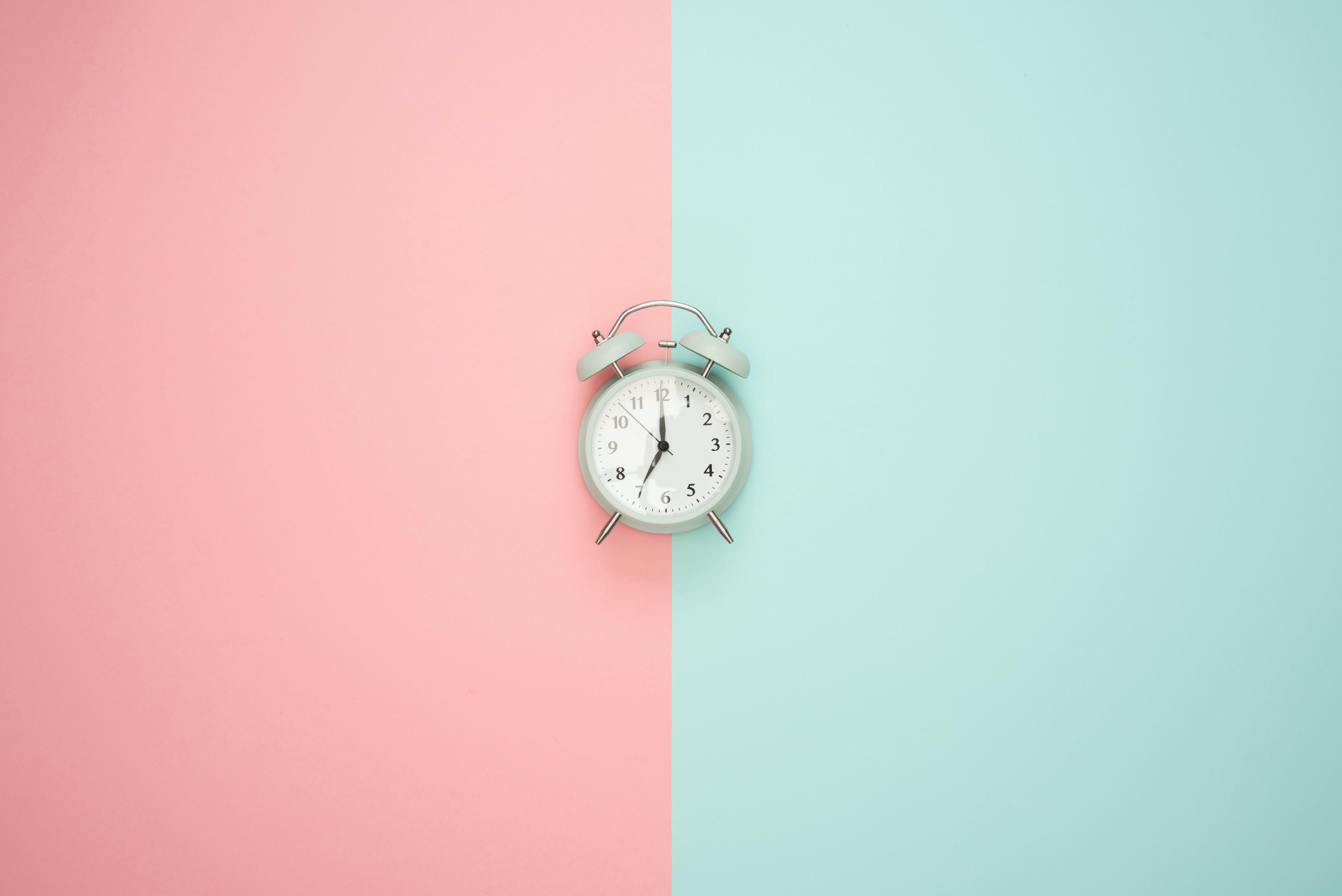 Murabba aynı zamanda Türk mûsikisinde bir beste formunun adıdır.
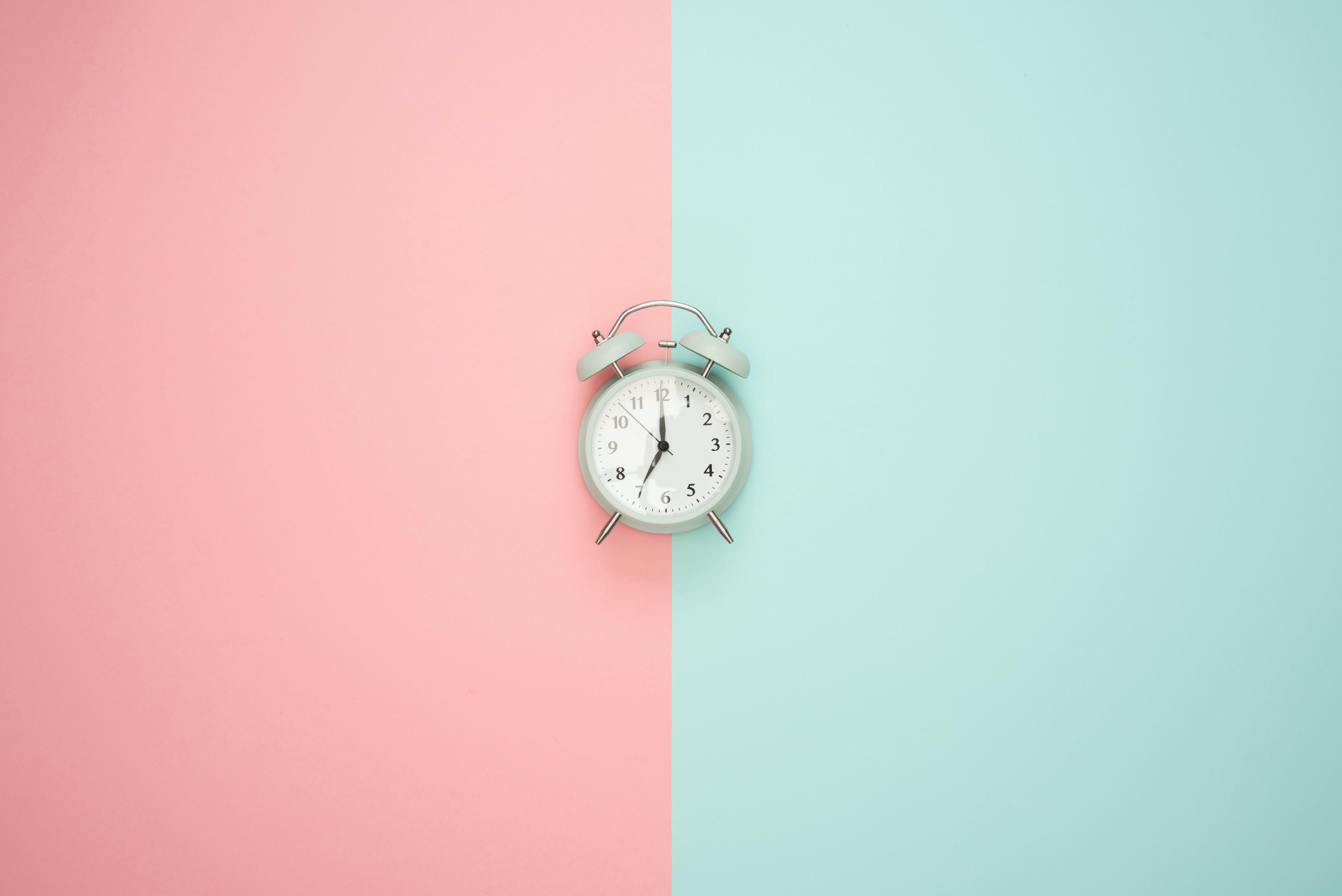 Şarkı nazım şekliyle benzerlik göstermesi, bestelenmeye uygun oluşu ve sırf bestelenmek üzere kaleme alınan murabbaların bulunması kelimeye “beste” anlamını kazandırmış, “murabba bağlamak” da “şarkı bestelemek” mânasında kullanılmıştır.
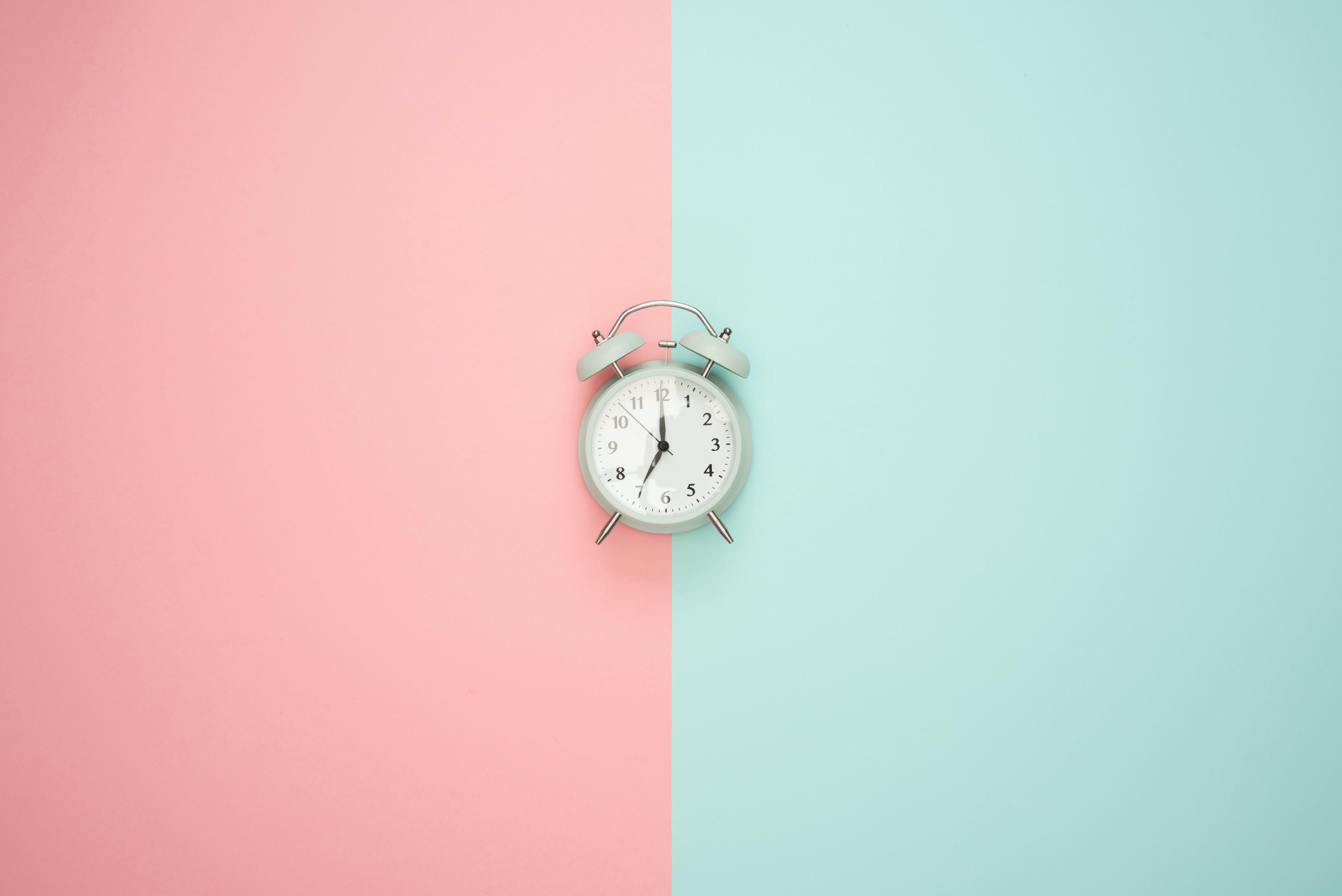 Türk edebiyatında ilk murabba Nesîmî (ö.1417) tarafından yazılmış, 16. yüzyılda Türk şairleri arasında murabba yazma moda haline gelmiştir.
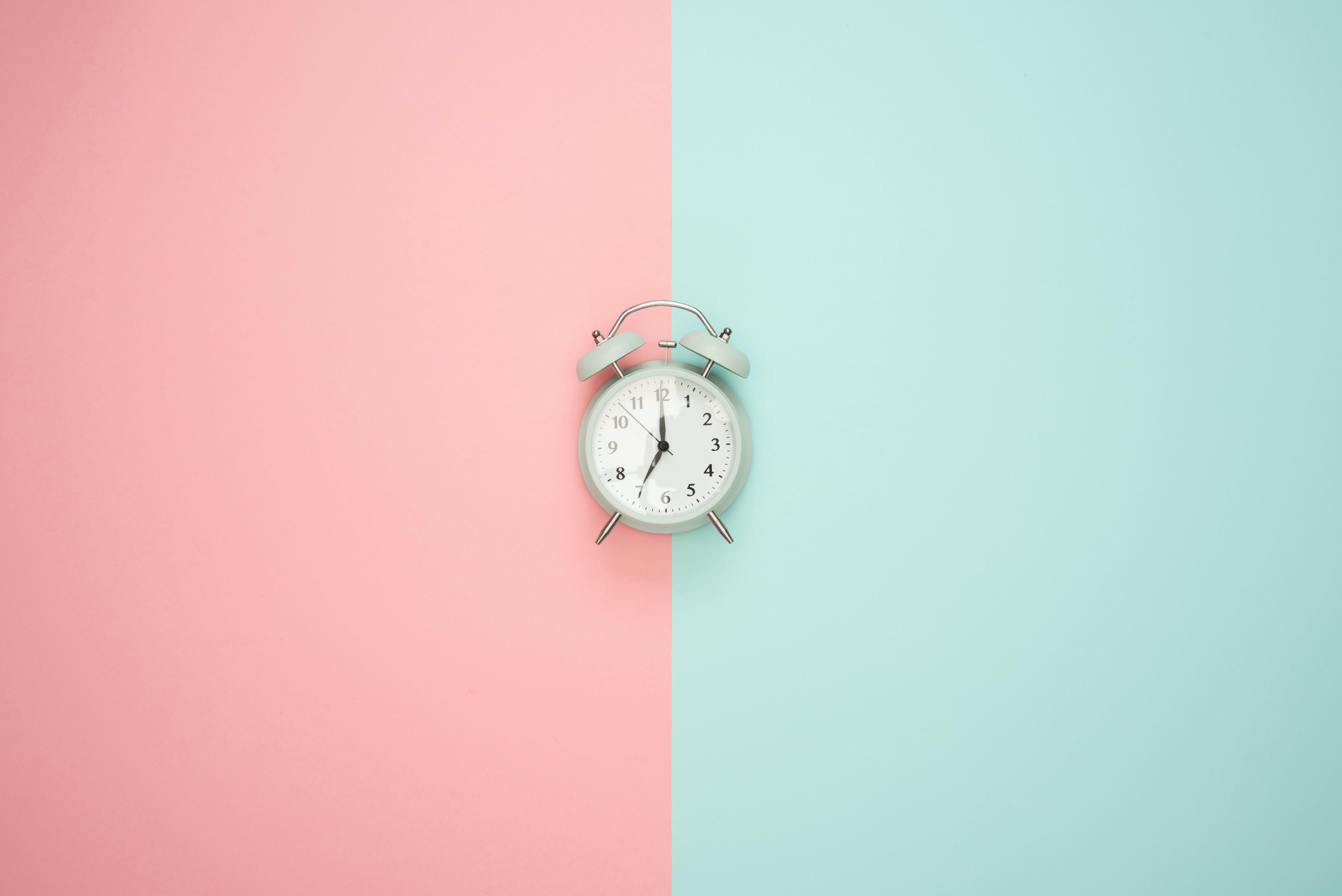 Önemli murabba şairleri Aşki, Muhibbi, Hayreti, Esrar Dede, Taşlıcalı Yahya Bey, Fuzuli’dir.
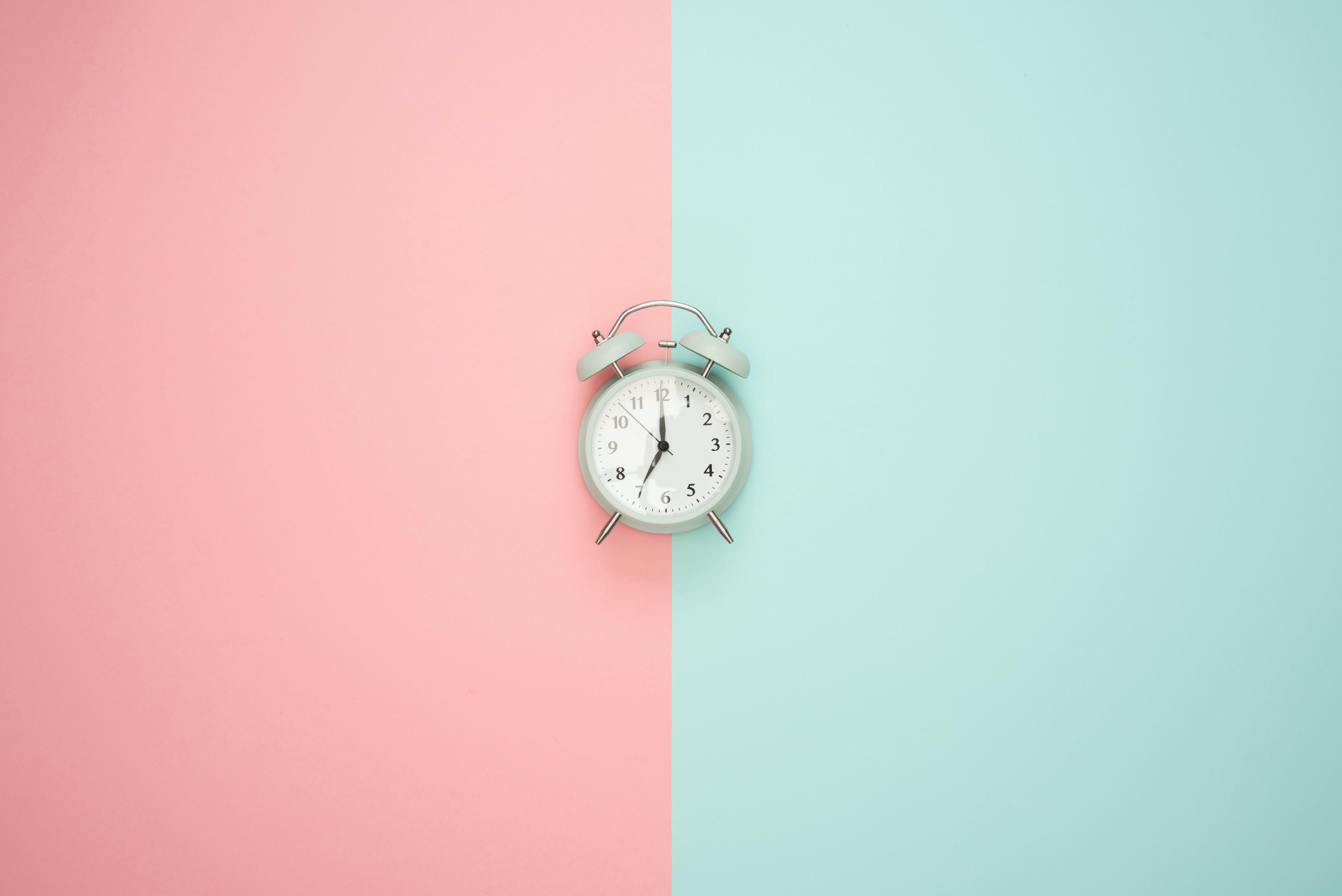 Murabba, divan edebiyatında 15. yüzyılda sultanü’ş-şuara (şairler sultanı) unvanlı Ahmed Paşa tarafından kullanılmıştır.
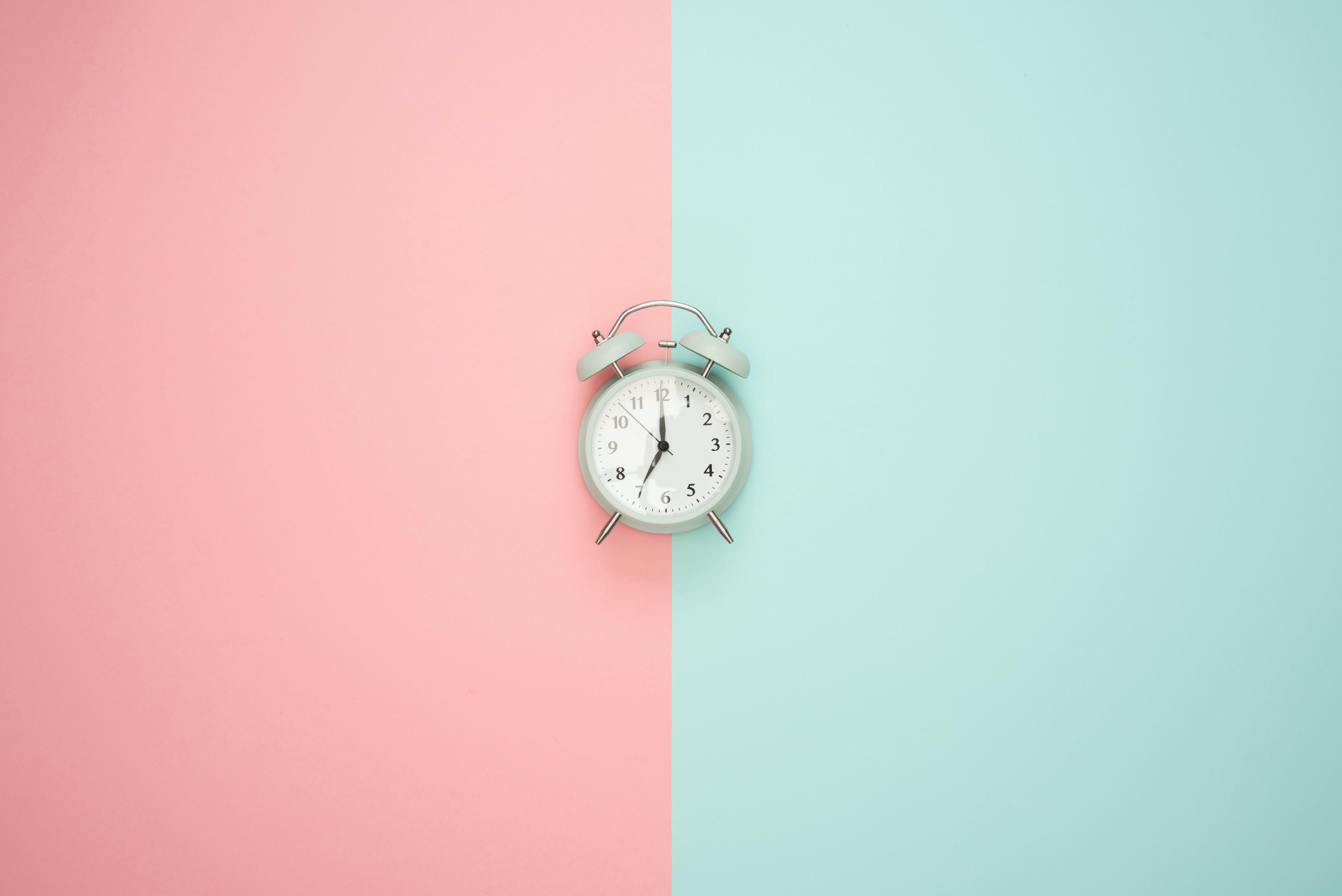 16.Yüzyılda nazîre murabbalar yazan şairler görülmüştür. Mesîhî’nin murabba şeklindeki bahâriyyesi türünün güzel örneklerinden olup Batı dillerine de çevrilmiştir.
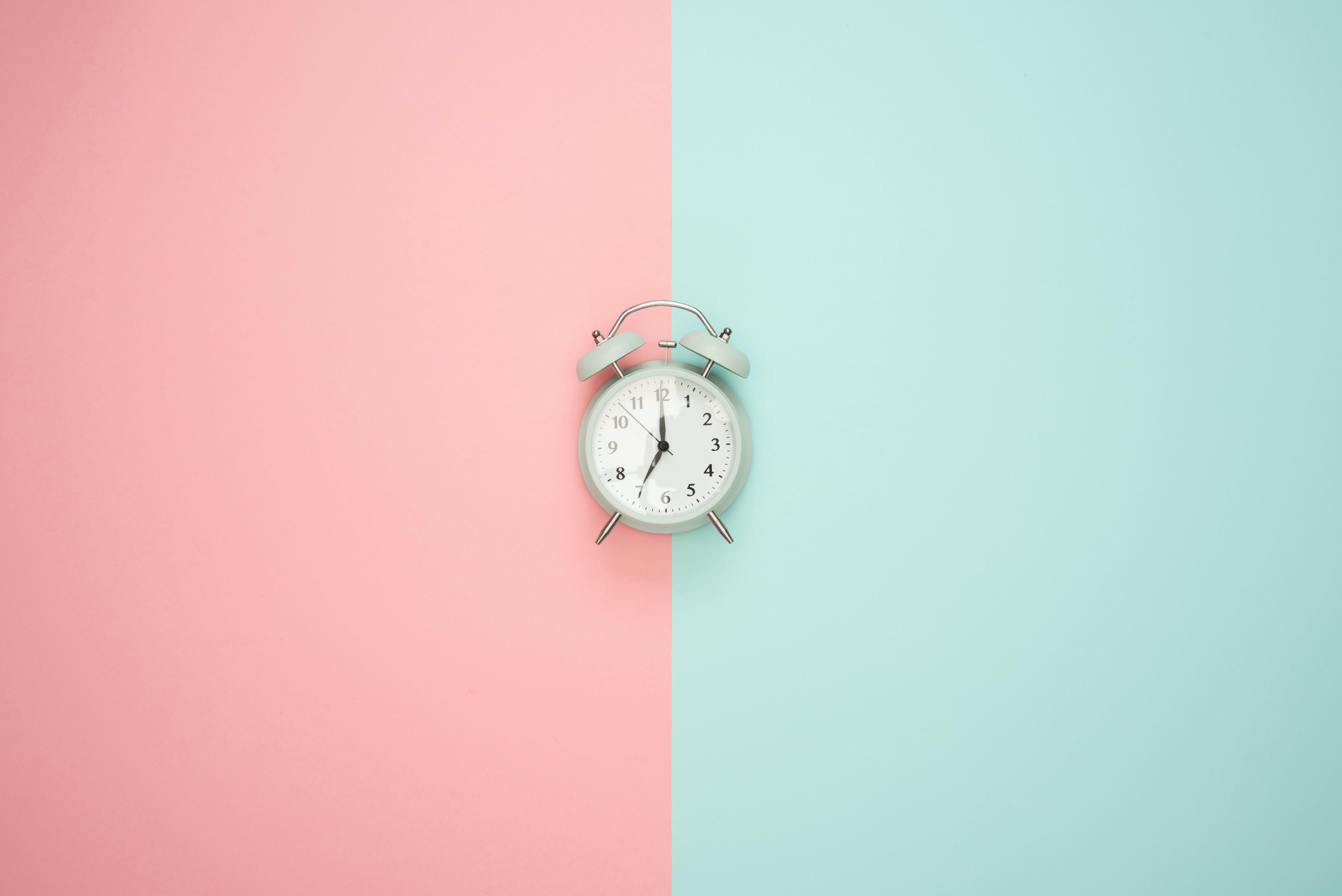 Türk edebiyatında en çok murabba yazan şair Edirneli Nazmî’dir.
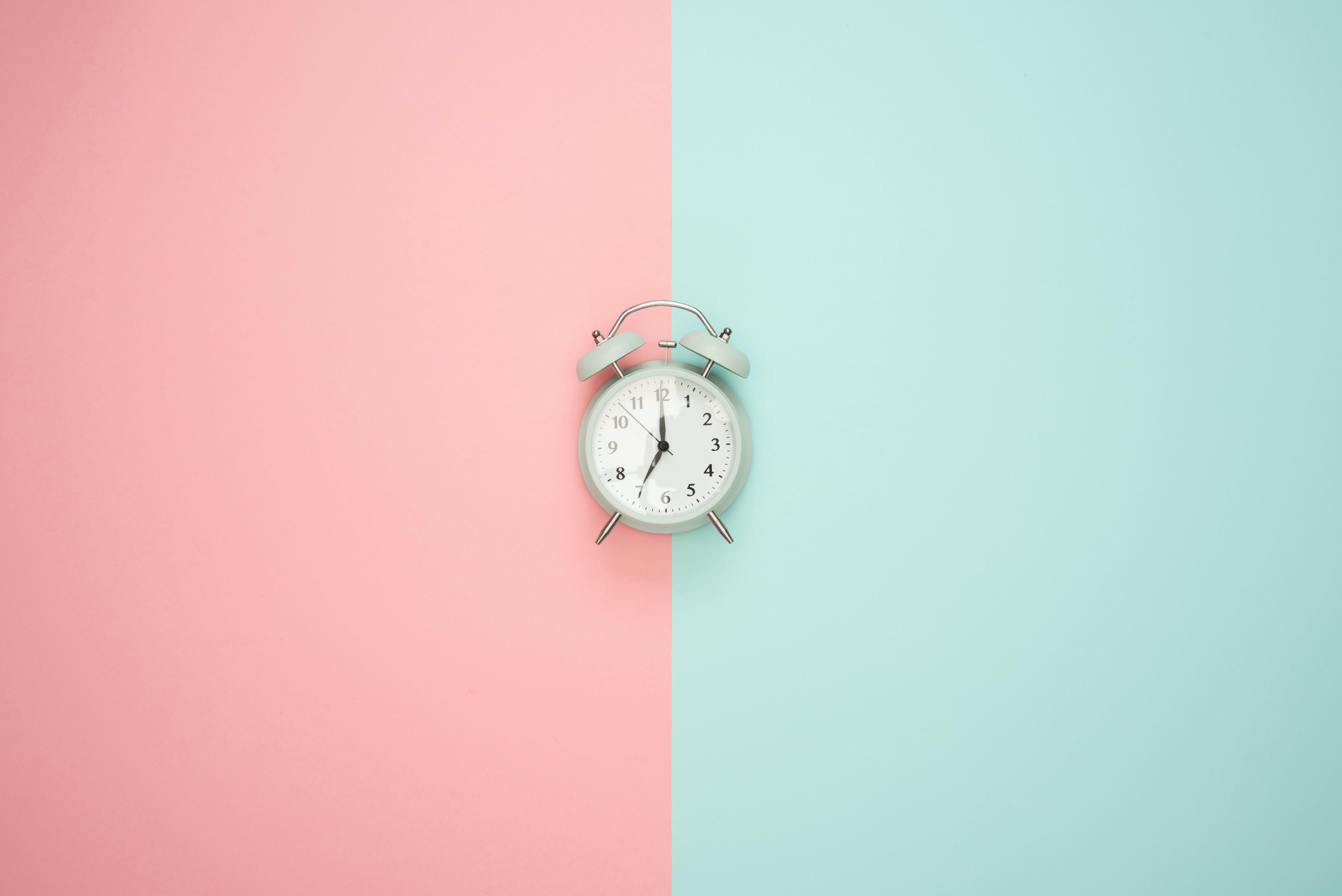 Onu Enderunlu Vasıf, İlhâmî (III. Selim), Üsküdarlı Aşkî, Nâfiz, Nedîm ve Şeref Hanım, Muhibbî, Hayretî ve Taşlıcalı Yahyâ takip eder.
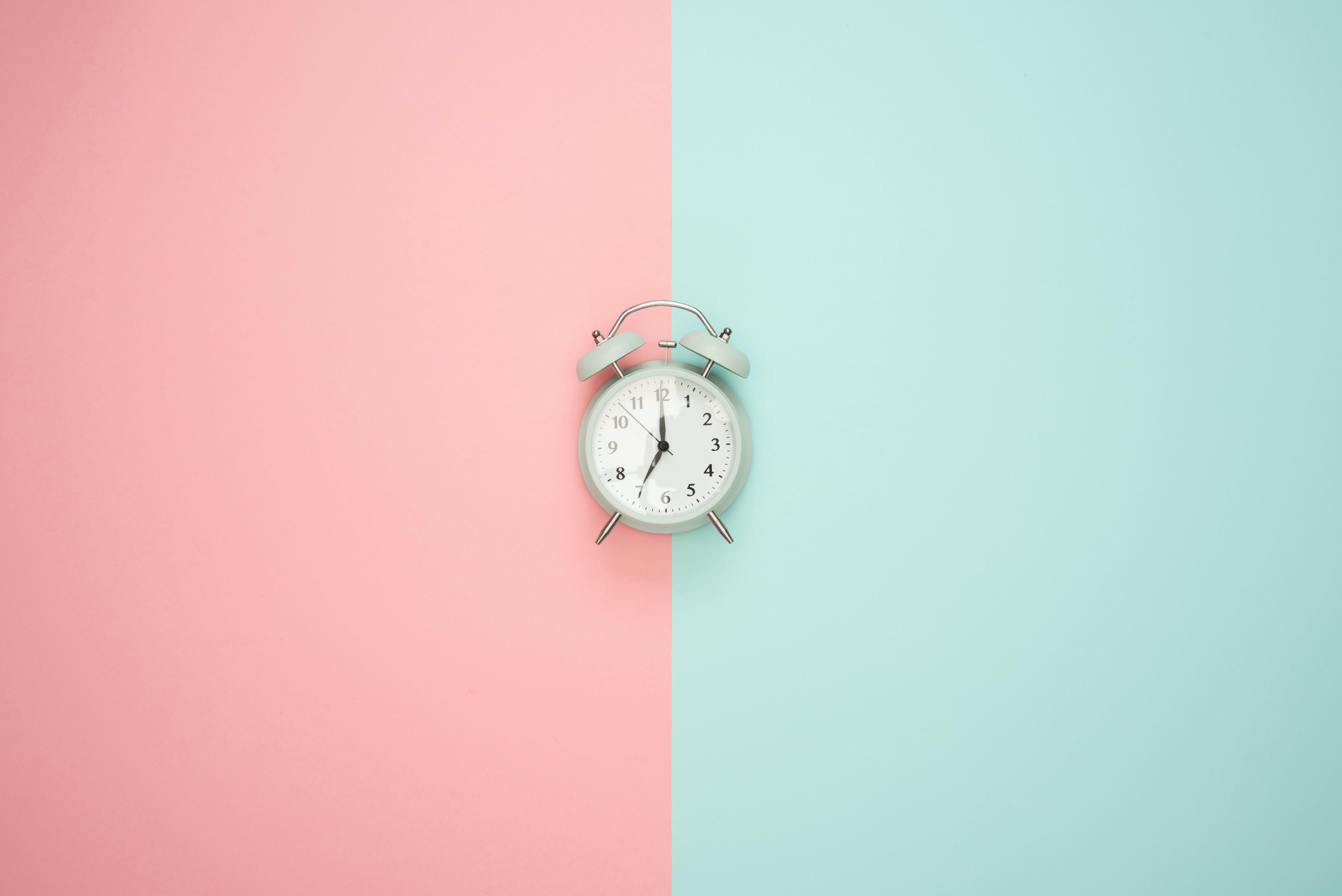 Tanzimat edebiyatında Namık Kemal murabbanın başarılı örneklerini vermiştir.
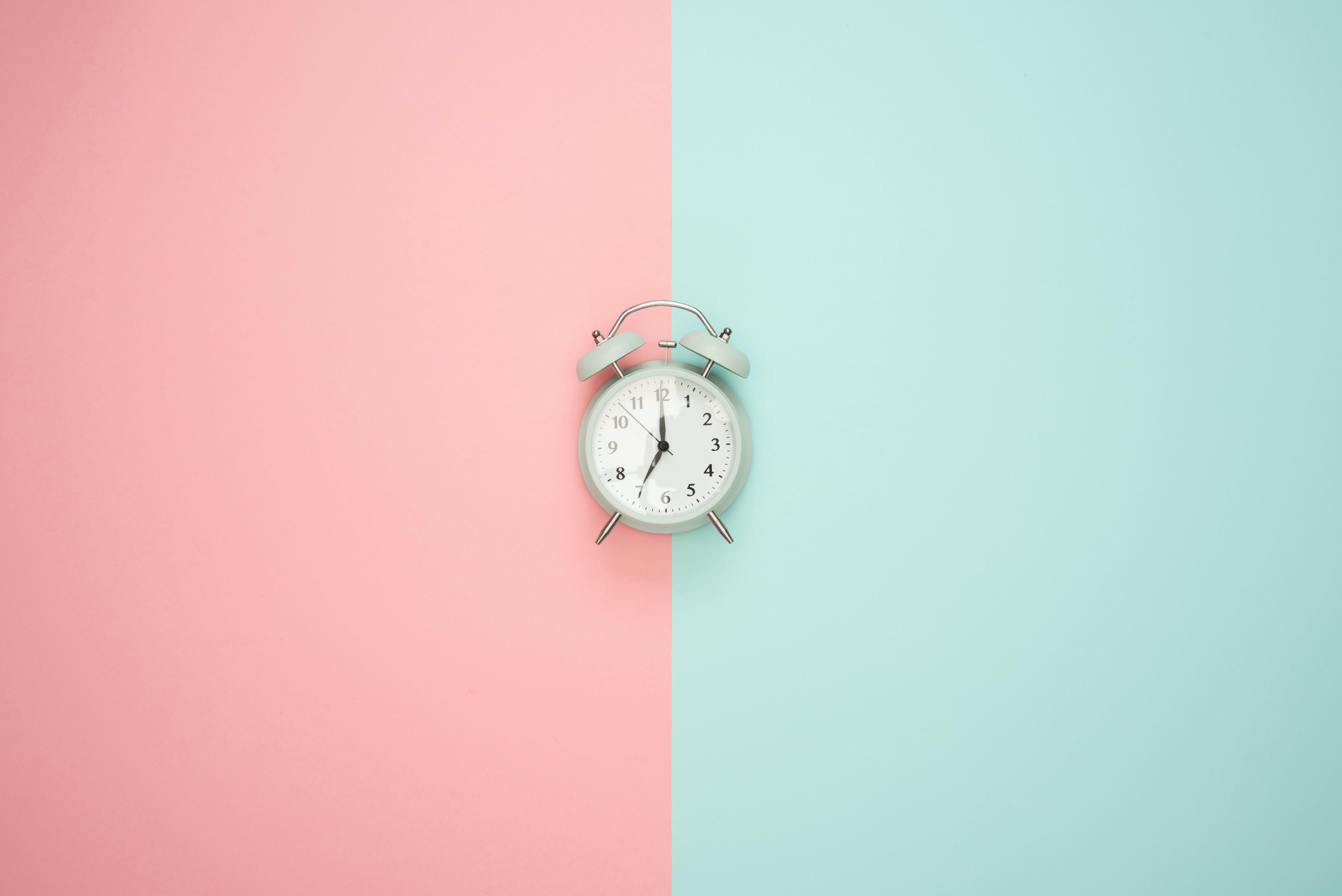 19. yüzyılın ikinci yarısından itibaren şarkı şeklinde bestelenen eserlerin büyük bir kısmı murabba tarzında yazılmıştır.
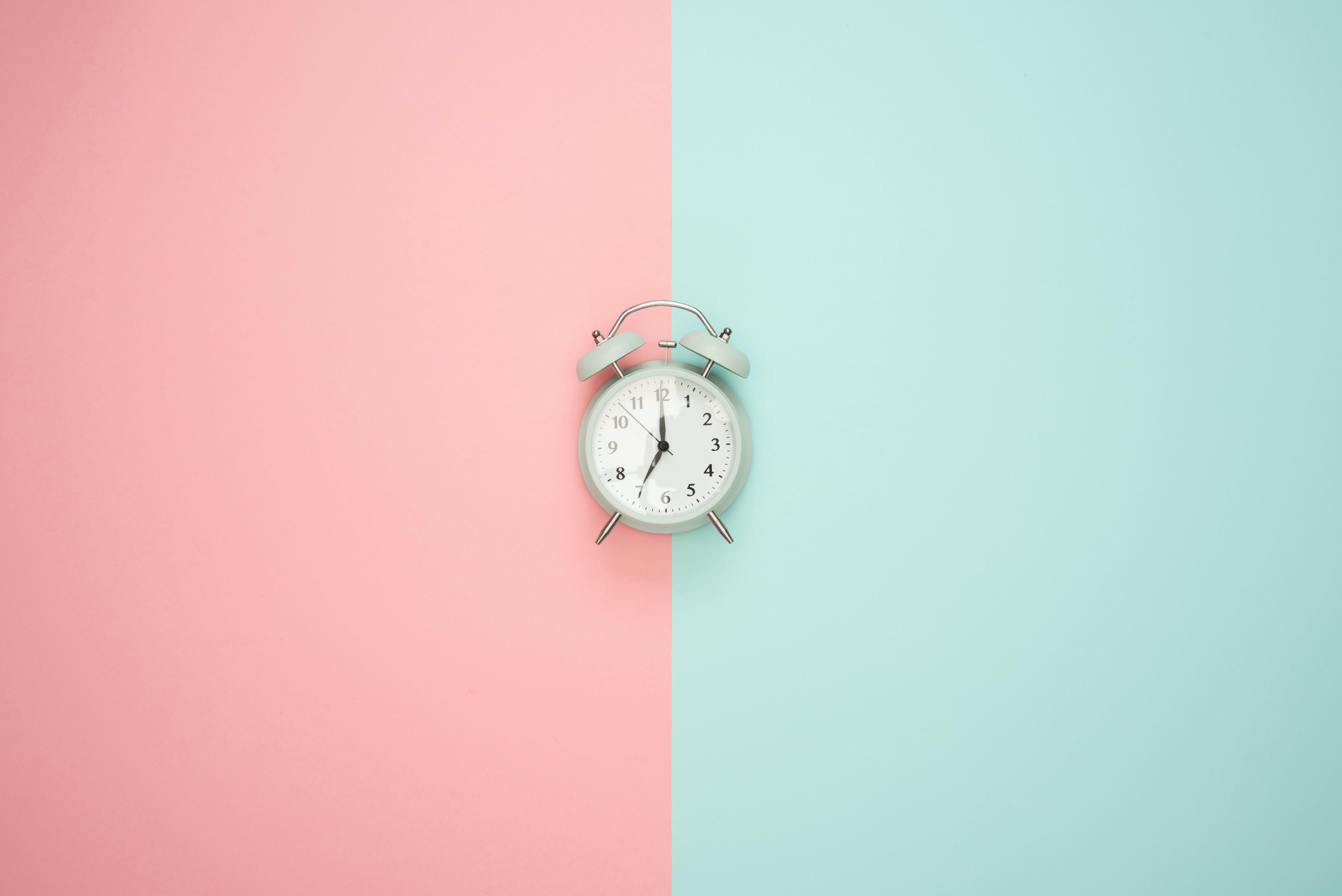 Murabba örneği:Gül yüzünde göreli zülf-i semensây gönülKuru seydâda yiler bîser ü bîpay gönülDemedim ben sana dolaşma ana hây gönülVay gönül vay bu gönül vay gönül ey vây gönül Bizi hâk etdi hevâ yoluna sevdâ n’idelimPâymâl eyledi bu zülf-i semensâ n’idelimKul edinmezdi güzeller bizi illâ n’idelimVay gönül vay bu gönül vay gönül ey vây gönül
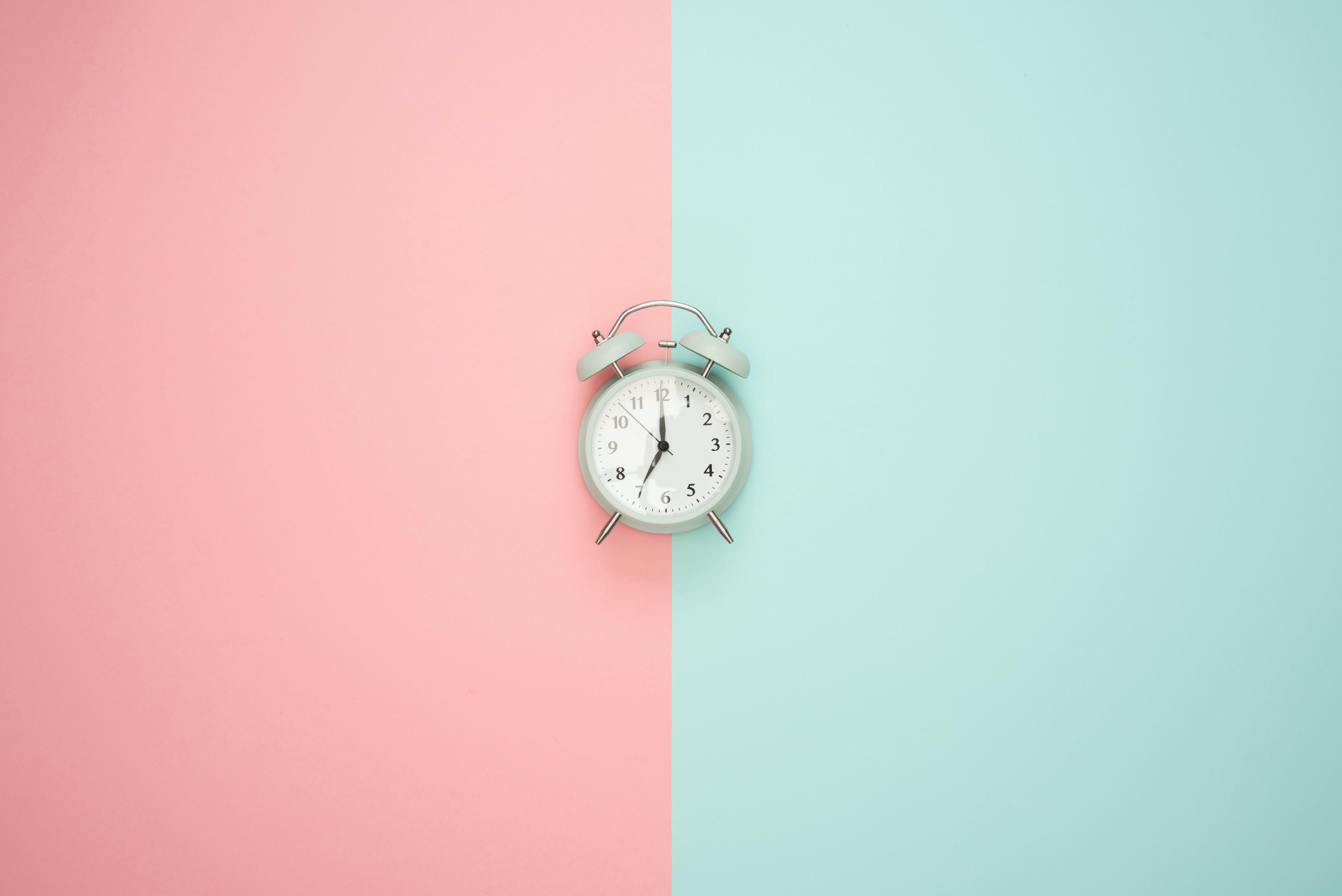 Ben demezdim ki hevâ yoluna serbâz gelemNey-i aşkınla gamın çengine demsâz gelemDer idim aşk kopuzun uşadam vâz gelemVay gönül vay bu gönül vay gönül ey vây gönülDil dilerken yüzünün vaslını cândan dahi yeğBir demin görür iken iki cihândan dahi yeğAkdı bir serve dahi âb-ı revândan dahi yeğVay gönül vay bu gönül vay gönül ey vây gönül
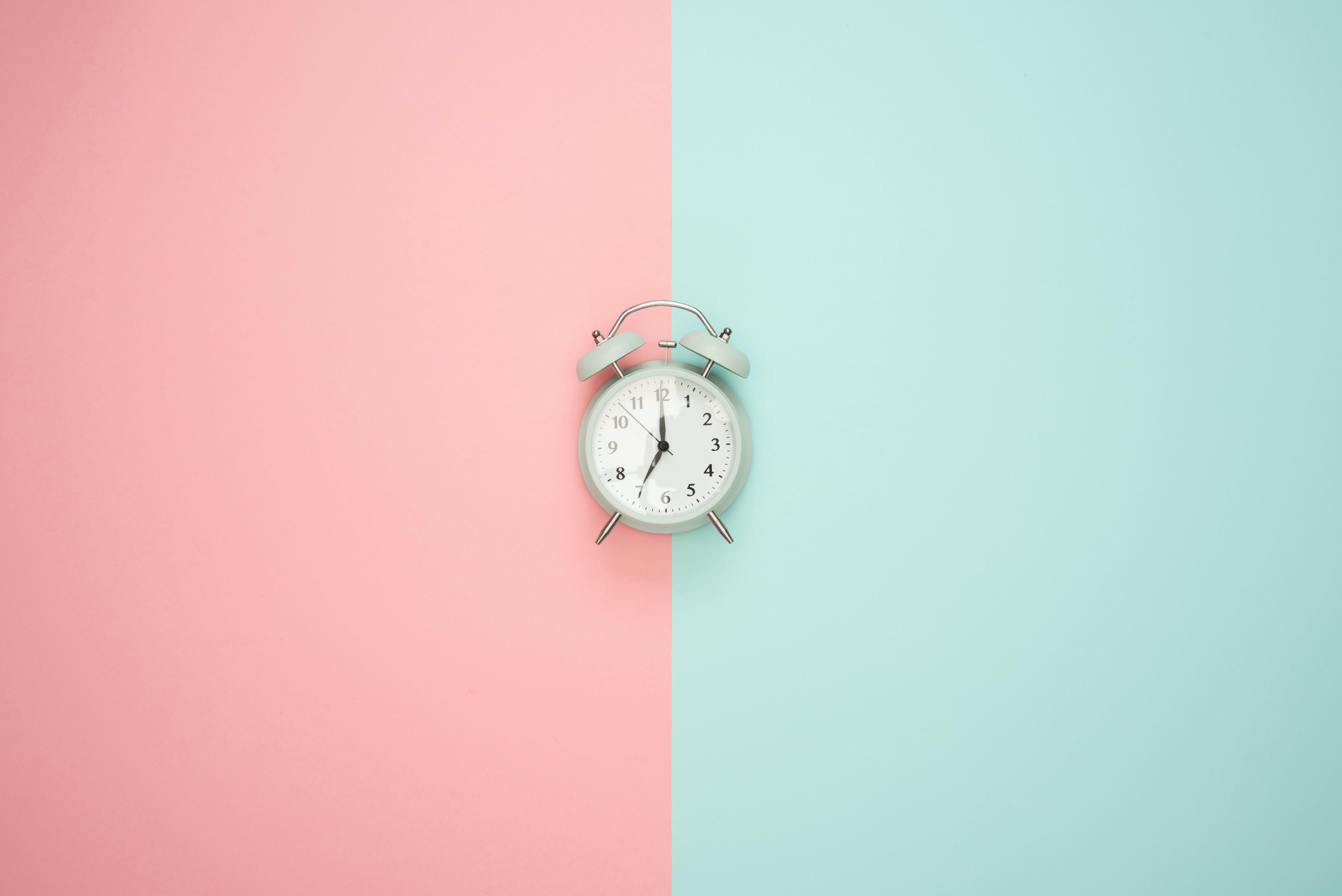 Ahmed’em kim okunur nâmım ile nâme-i aşkGermdir sözlerimin sûzile hengâme-i aşkDil elinden biçilipdir boyuma câme-i aşkVay gönül vay bu gönül vay gönül ey vây gönülAhmed Paşa
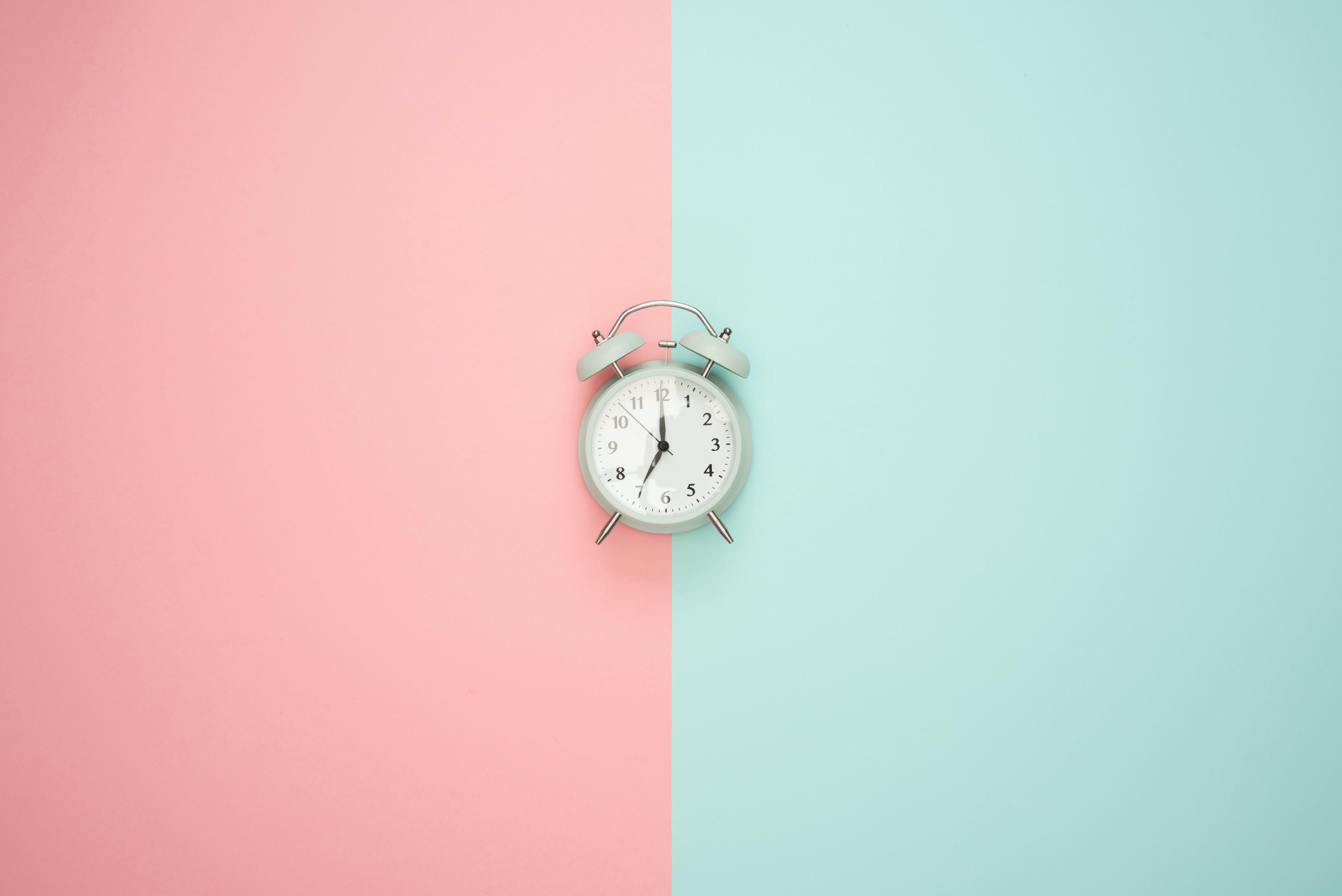 TÜRK DİLİ VE EDEBİYATI KAYNAK SİTESİedebiyatsultani.com sundu